Как провести онлайн-занятие в системе «1С:Образование»
Т. А. Чернецкая, ведущий методист, к.п.н.
Отдел образовательных программ фирмы «1С»
1
Система «1С:Образование»
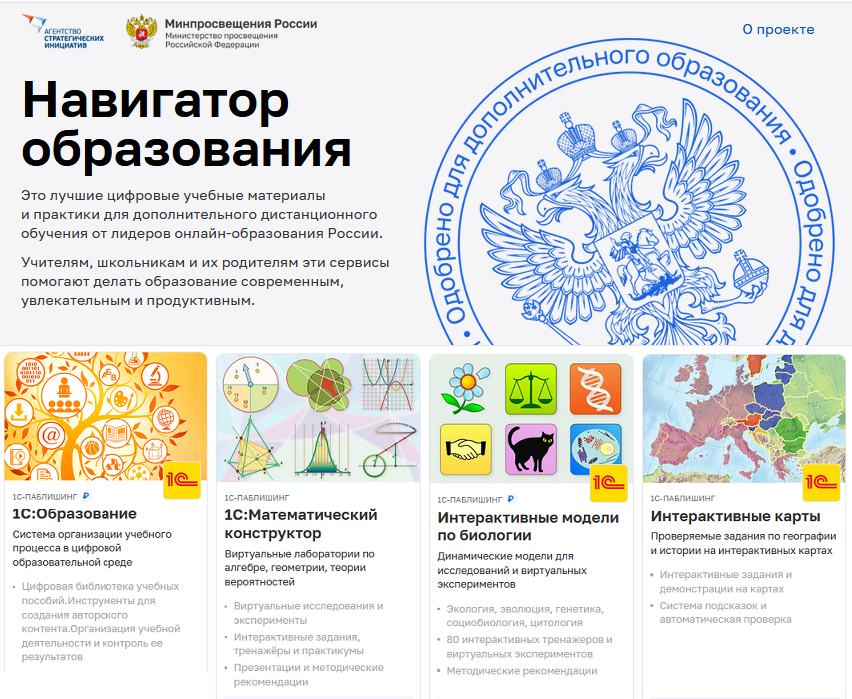 Поддержана проектом «Навигатор образования» Минпросвещения РФ и Агентства стратегических инициатив 
https://edu.asi.ru/
2
[Speaker Notes: Представленным выше критериям удовлетворяет система «1С:Образование»]
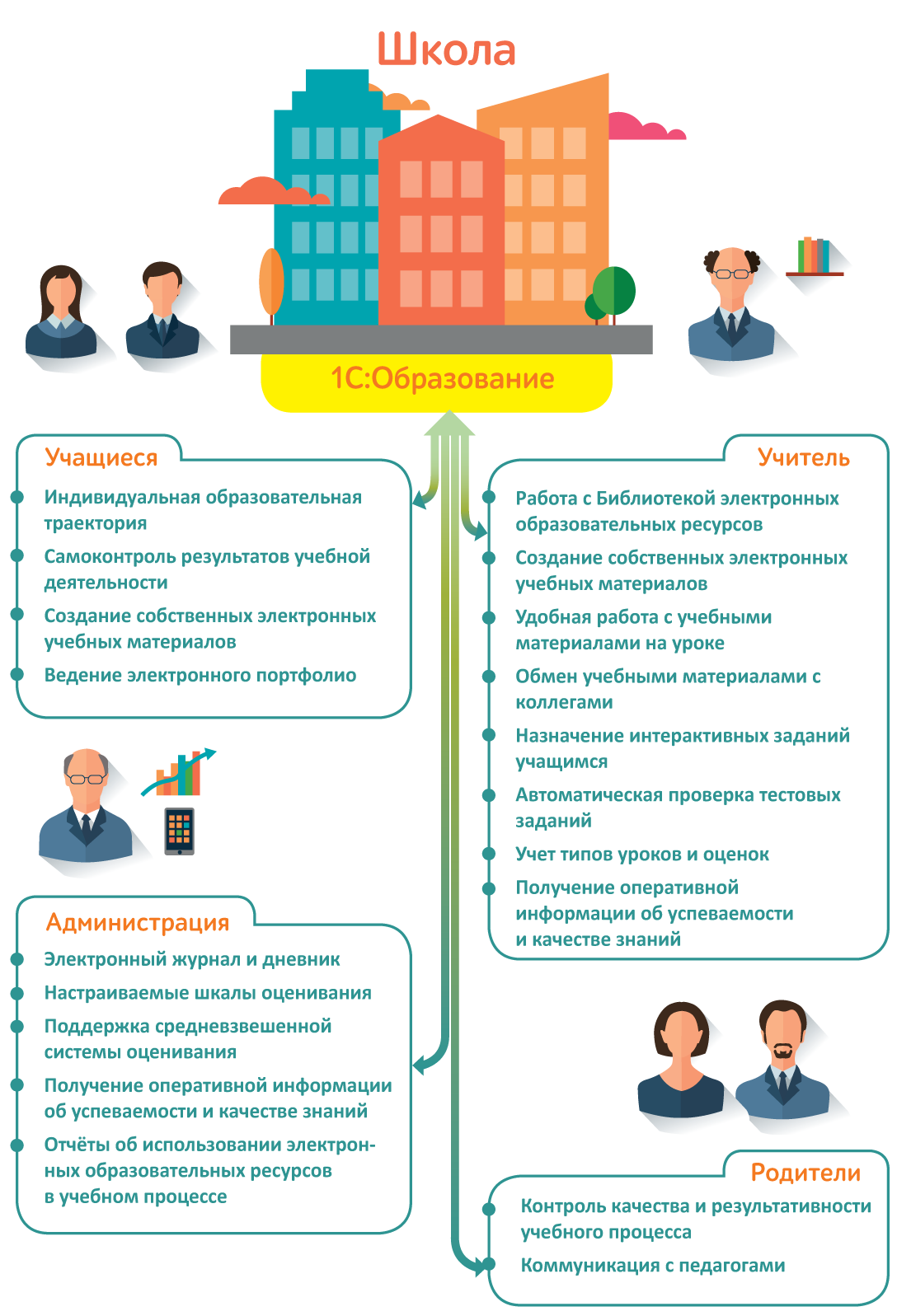 1С:Образование: основные возможности для обучения в цифровой образовательной среде
http://obrazovanie.1c.ru/
[Speaker Notes: Основные возможности системы программ «1С:Образование 5. Школа» соответствуют мировым и национальным трендам развития электронного обучения. Данная программа позволяет создать в школе цифровую образовательную среду, соответствующую актуальным требованиям.]
Как выбрать программную систему для организации учебного процесса в цифровой образовательной среде?
Ориентированная на школу система администрирования
Легкий переход от дистанционного обучения к очному и обратно
Возможности как для проведения онлайн-занятий, так и для организации самостоятельной учебной деятельности школьников
Проверенная библиотека учебных материалов по школьной программе
Дидактическое разнообразие учебных материалов в системе
Инструменты для создания авторского контента
Инструменты анализа уровня освоения образовательной программы в соответствии с требованиями ФГОС
4
[Speaker Notes: Критерии выбора ПО для организации учебного процесса]
Новые возможности в системе «1С:Образование»
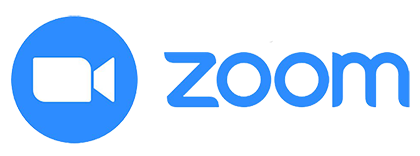 Интеграция с сервисами для проведения онлайн-занятий по ссылке:
Zoom
Skype
Microsoft Teams
Сферум
Любой сервис, предоставляющий доступ по ссылке
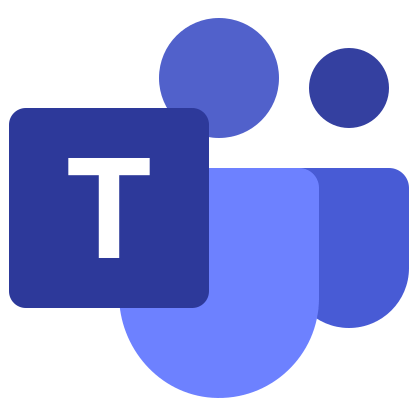 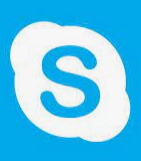 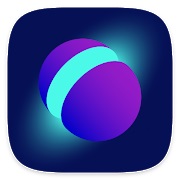 5
Как это работает
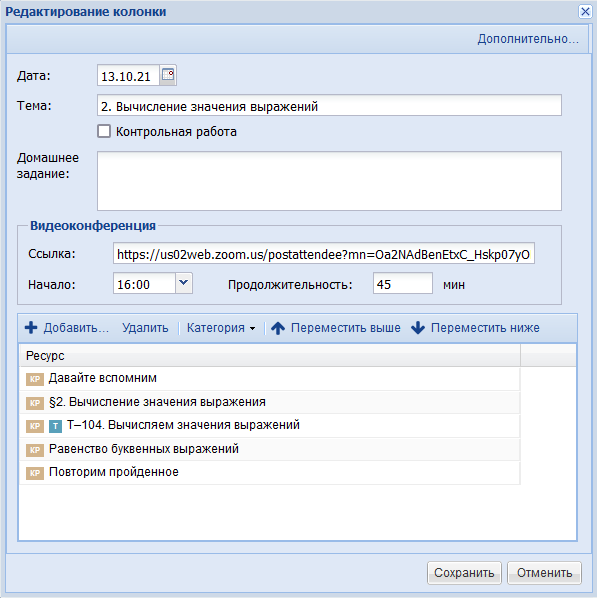 Создайте ссылку на онлайн-занятие в выбранном сервисе 
Скопируйте ссылку
При создании колонки журнальной страницы вставьте ссылку, укажите время начала и продолжительность занятия
После создания колонки журнальной страницы ссылка отобразится в вашем журнале и в дневнике учащегося
Перед началом занятия просто перейдите по ссылке
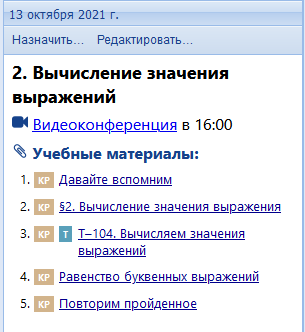 6
Как провести онлайн-занятие?
Нам понадобится:
Цифровая библиотека учебных материалов
Инструменты для создания авторских учебных материалов
Сервис для онлайн-трансляции урока
Виртуальная доска для совместной работы (idroo, jamboard или аналоги)
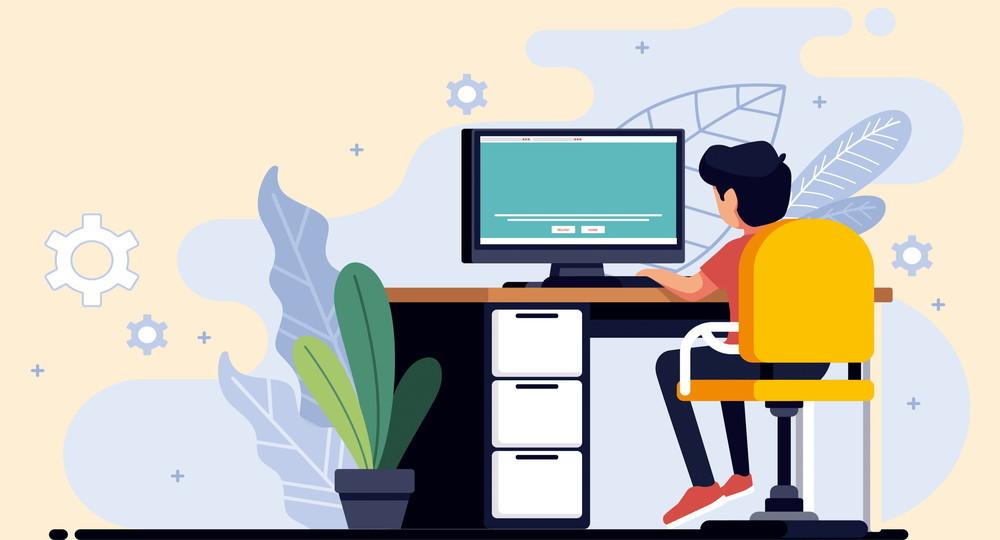 7
Учебные пособия «1С:Школа» - основа цифровой Библиотеки «1С:Образование»
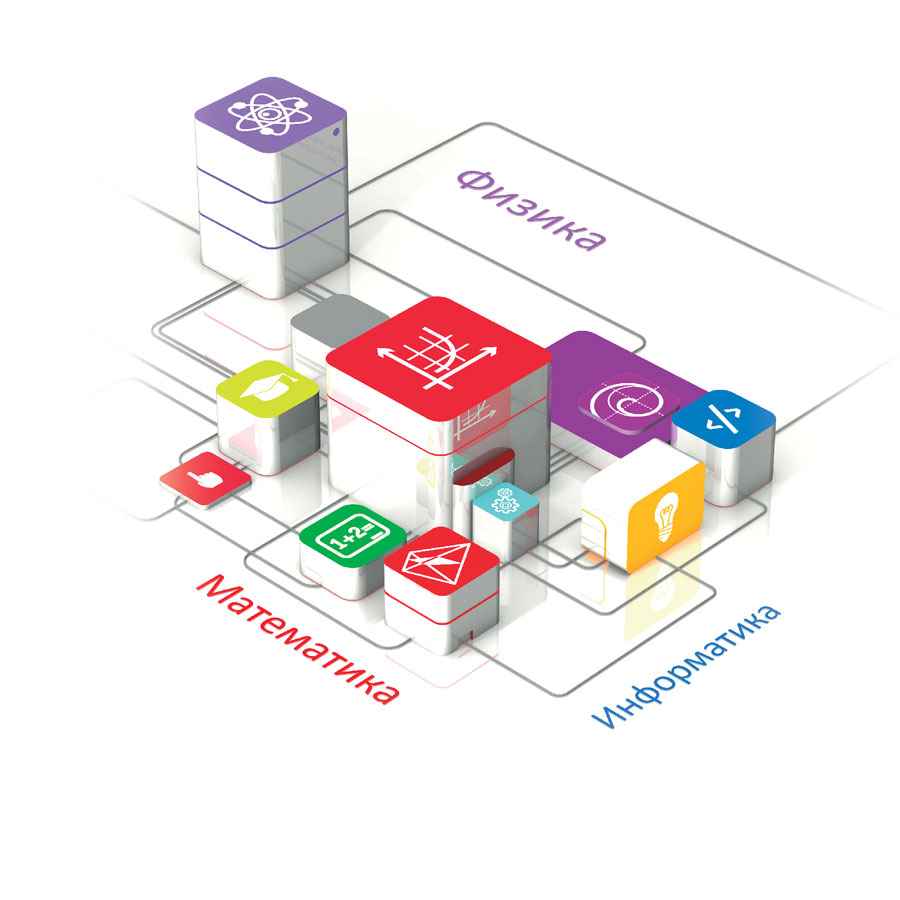 Начальная школа (математика, русский язык, литературное чтение, окружающий мир и другие предметы)
Математика, алгебра, геометрия, информатика
Русский язык
Физика
Химия, биология, география
История, экономика, обществознание
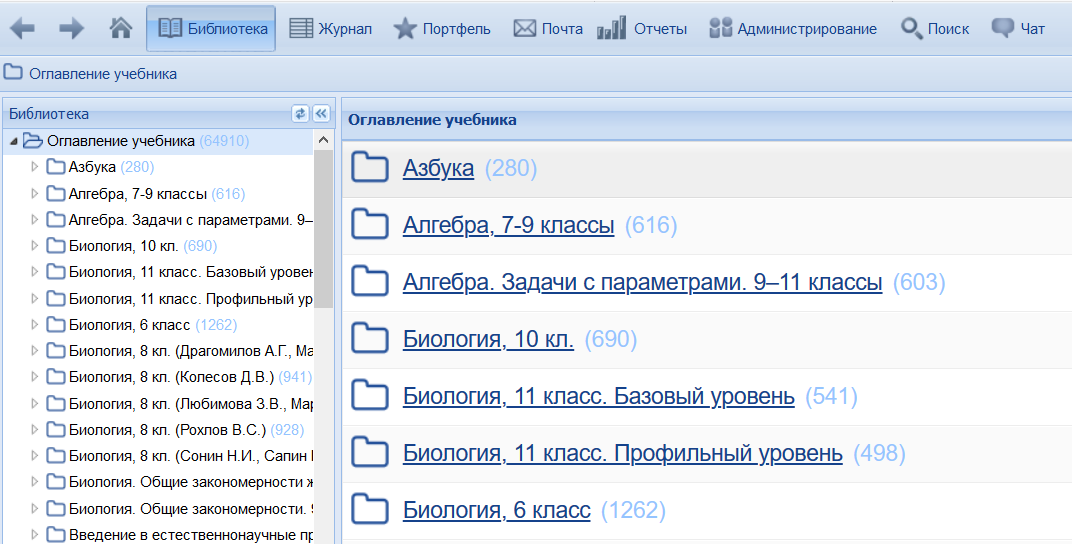 Выпущены издательством "1С-Паблишинг", выпускающим пособия, допущенные к использованию в школах (приказ Минобрнауки РФ №699 от 09.06.16)
8
[Speaker Notes: Учебные пособия 1С:Школа представляют собой завершенные линейки интерактивных учебных курсов по основным школьным предметам. Разработка интерактивных учебных пособий ведется с 1996 г. Над каждым продуктом работает коллектив опытных в создании электронных учебных материалов авторов, профессиональных разработчиков, редакторов, корректоров и программистов. 
Эти учебные материалы уже используются в региональных цифровых библиотеках, например, Московской электронной школе и Школьном портале Московской области.]
Типы электронных ресурсов в составе цифровой библиотеки «1С:Образование»
Анимированные рисунки, карты, лекции
Интерактивные рисунки, карты, схемы и  таблицы
Интерактивные задания
Динамические  модели
Виртуальные лаборатории 
Виртуальные экскурсии
Интерактивные энциклопедии, справочники, словари
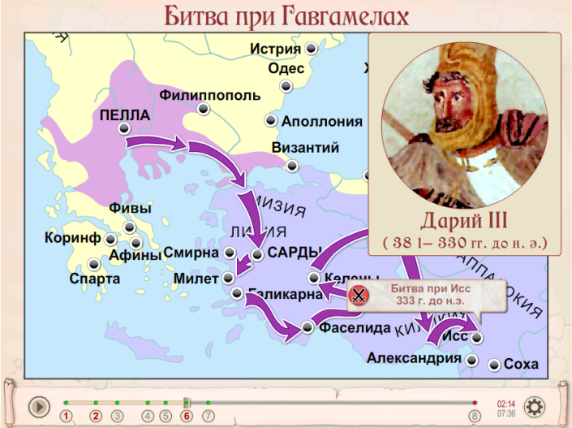 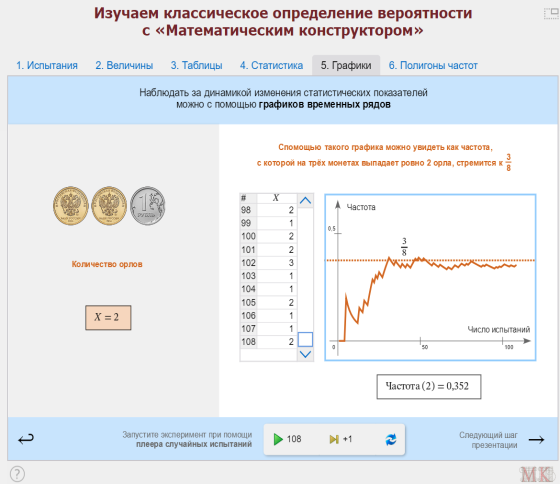 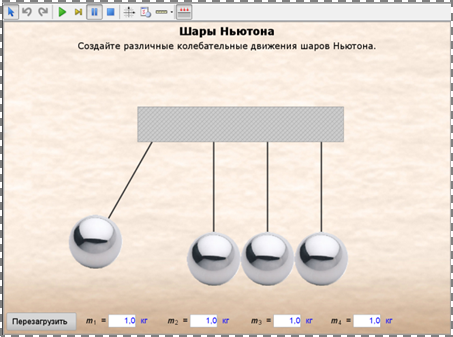 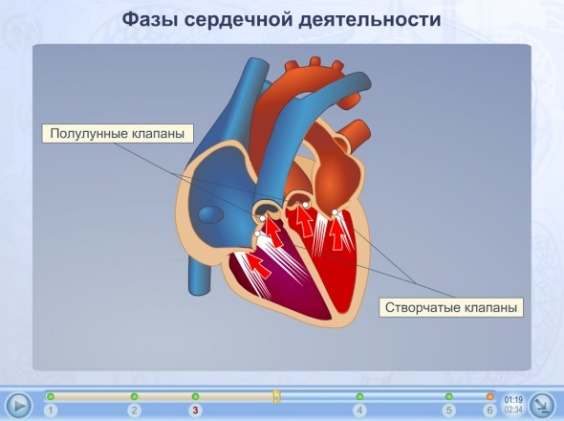 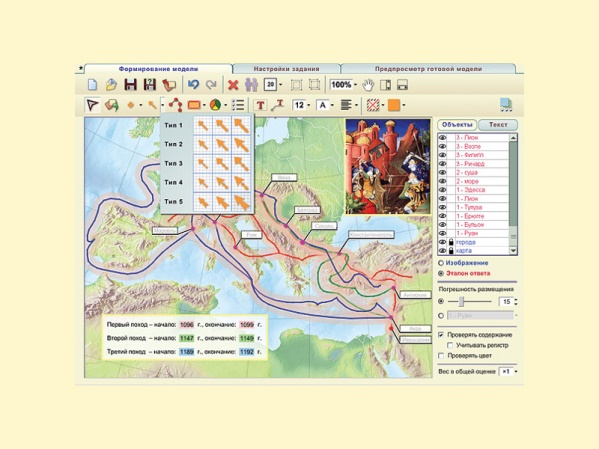 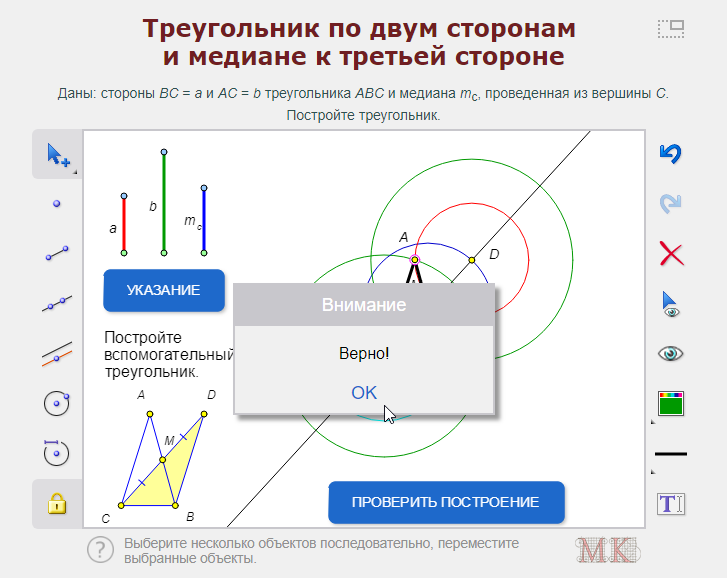 «Цифровая библиотека сервиса «1С:Образование» содержит широкий выбор учебных материалов по основным предметам для разных уровней обучения» (из отзыва директора МБОУ СОШ № 1 г. Анапы С.Н. Носенко).
[Speaker Notes: В составе цифровой библиотеки системы «1С:Образование» содержатся различные по дидактическому назначению учебные материалы, которые позволяют организовать разные виды учебной деятельности школьника в цифровом формате.]
Инструменты для создания авторских учебных материалов
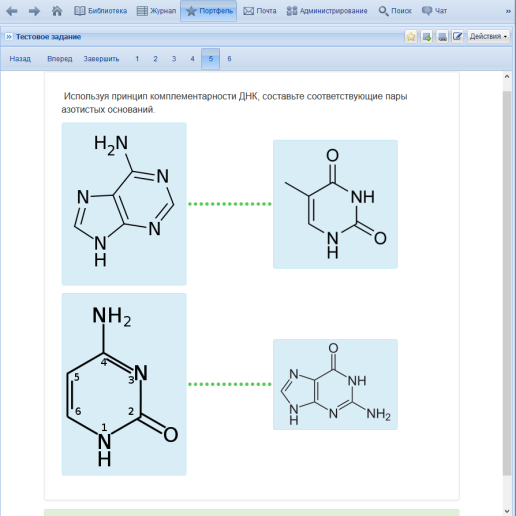 Иллюстрированные тексты (html-страницы)
Медиафайлы
Тестовые задания с автоматической проверкой
Творческие задания с ручной проверкой 
Учебные материалы различного дидактического назначения:
Обучающие задания
Тренажеры, в том числе пошаговые
Лабораторные и практические работы
Контрольные тесты
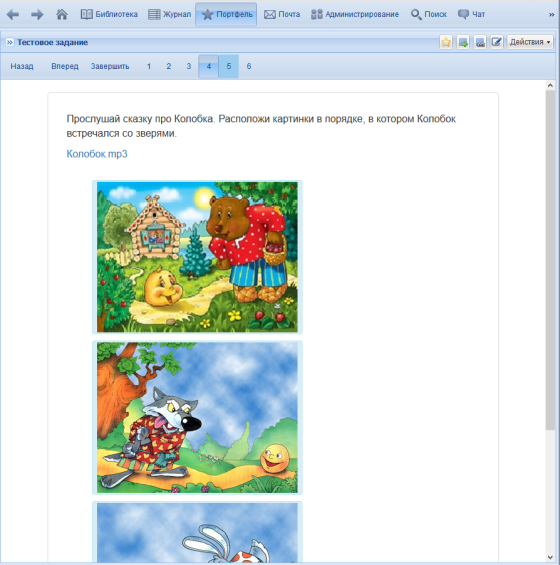 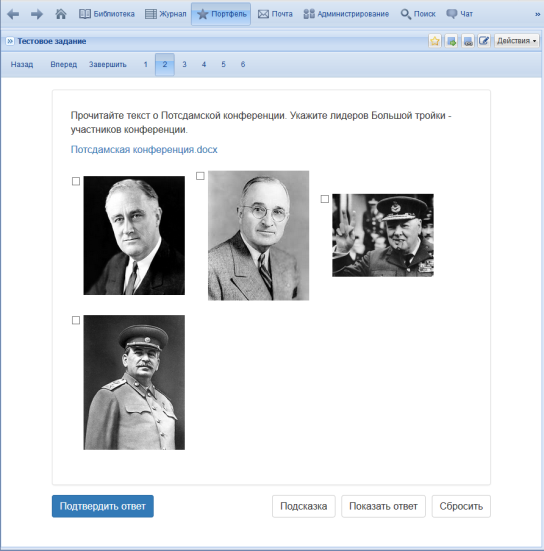 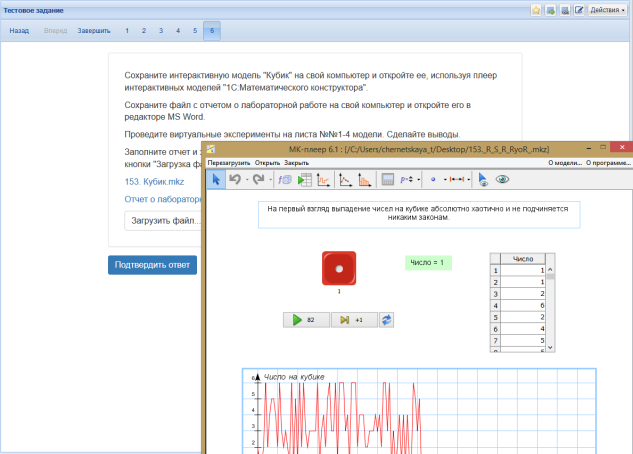 «Инструменты для создания авторских учебных материалов позволяют организовать методическую и воспитательную работу учителей и способствуют их творчеству по созданию ЭОР» (из отзыва директора МБОУ СОШ № 1 г. Анапы С.Н. Носенко).
10
[Speaker Notes: Кроме готовых цифровых учебных материалов, в системе есть возможность создавать такие материалы самостоятельно, что позволяет педагогу перевести авторские методические наработки в цифровой формат.]
Пример занятия «Сечения многогранников»
Используем:
Учебный текст с разбором задач на интерактивных моделях
Интерактивные задания на построение сечения
Пошаговые тренажеры в формате задачи № 14 КИМ ЕГЭ
Сервис ВКС, доска idroo.com
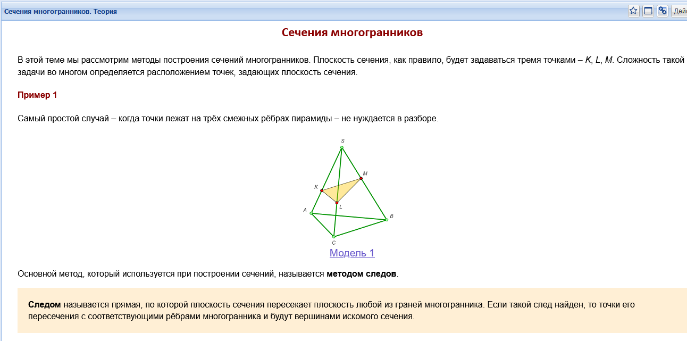 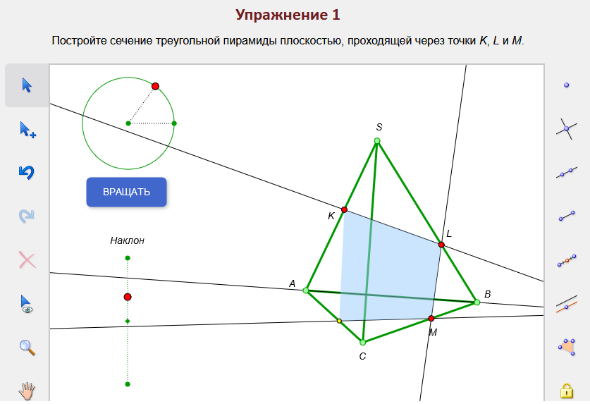 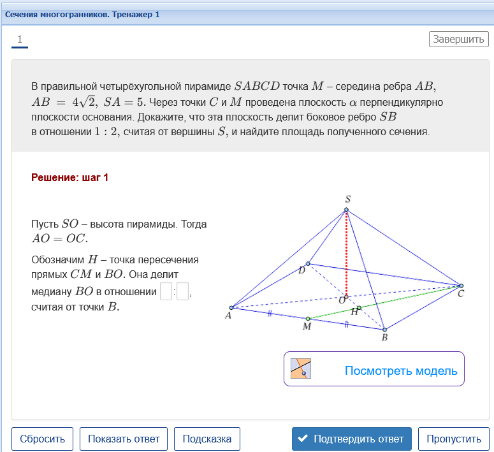 [Speaker Notes: Показать материалы по теме «Сечения»]
Какие еще уроки можно провести и как?
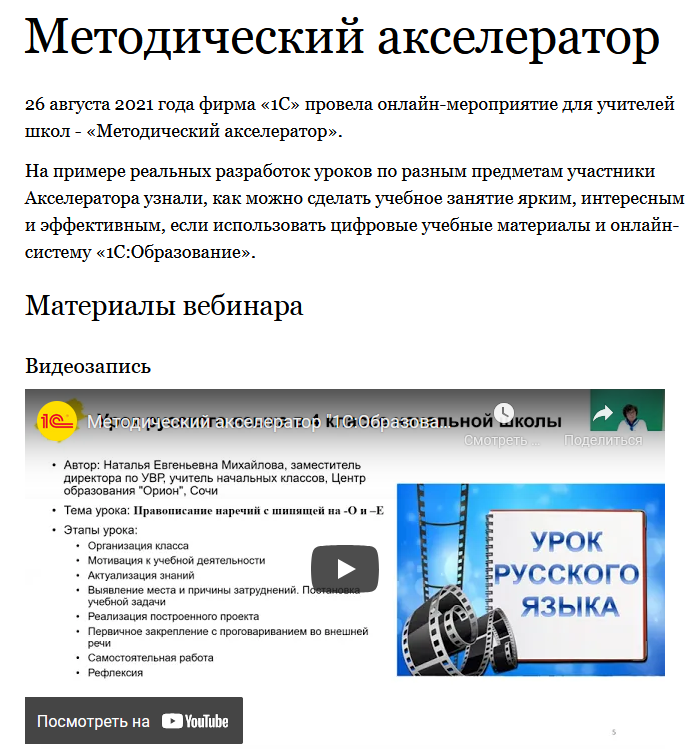 Смотрите видеозаписи «Методического акселератора» https://obrazovanie.1c.ru/events/2021/accelerator/ 
Урок русского языка в 4 классе
Урок окружающего мира во 2 классе
Урок математики в 5 классе
Урок геометрии в 9 классе
Урок информатики в 9 классе
Урок физики в 7 классе
Урок истории в 9 классе
12
Как подключиться к системе «1С:Образование»?
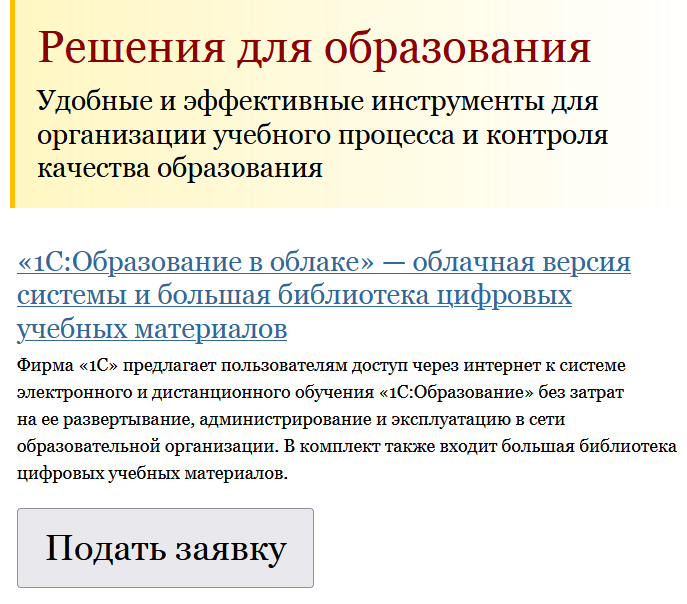 Заполните анкету на сайте https://obrazovanie.1c.ru/education/cloud/register/
Не забудьте отметить пункт «Назначить тестовый период для нового пользователя» - для получения бесплатного тестового доступа!
Дождитесь письма с данными для доступа к вашей базе и ссылками на методические материалы
Можно начинать пользоваться!
Остались вопросы? Закажите бесплатную индивидуальную консультацию
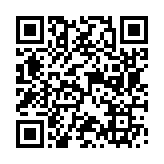 13
[Speaker Notes: Подключиться к системе очень просто – достаточно подать заявку через сайт, qr-код на слайде.]
Как научиться проводить уроки в цифровой среде?
Новый курс повышения квалификации в Учебном центре № 1 фирмы «1С»:Учебно-методическое и организационное обеспечение общеобразовательных программ, реализуемых в цифровой образовательной среде

Удобный асинхронный онлайн-формат – можно изучать материалы курса в удобное время
Доступ к материалам курса в течение 90 дней
Основное внимание – практике использования программного обеспечения для решения реальных задач повседневной педагогической деятельности
Бесплатный доступ к системе «1С:Образование» на период обучения 
Удостоверение о повышении квалификации в объеме 36 ак. часов установленного образца
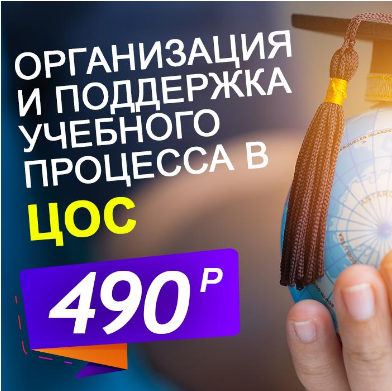 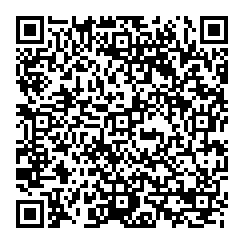 [Speaker Notes: Мы знаем, что одним из барьеров на пути использования современных цифровых решений в школах является невысокая цифровая грамотность педагогов. Все желающие исправить эту ситуацию могут пройти обучение на курсах фирмы 1С с выдачей удостоверения о повышении квалификации установленного образца.]
Ваш отзыв – наш курс в подарок
Подпишитесь на наши группы в соцсетях Facebook или ВКонтакте
Оставьте отзыв о вебинаре 
Пришлите ссылку на ваш отзыв на адрес obr@1c.ru 
Первые 5 слушателей, которые опубликуют отзыв, получат наш курс  «Учебно-методическое и организационное обеспечение общеобразовательных программ, реализуемых в цифровой образовательной среде»  в подарок!
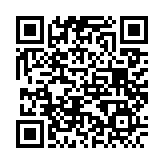 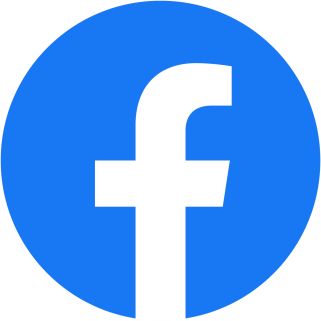 Наши соцсети:
https://www.facebook.com/groups/2918803585007279

https://vk.com/public202471653
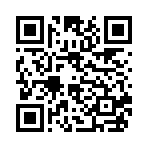 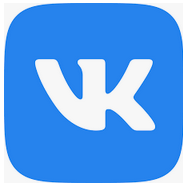 15
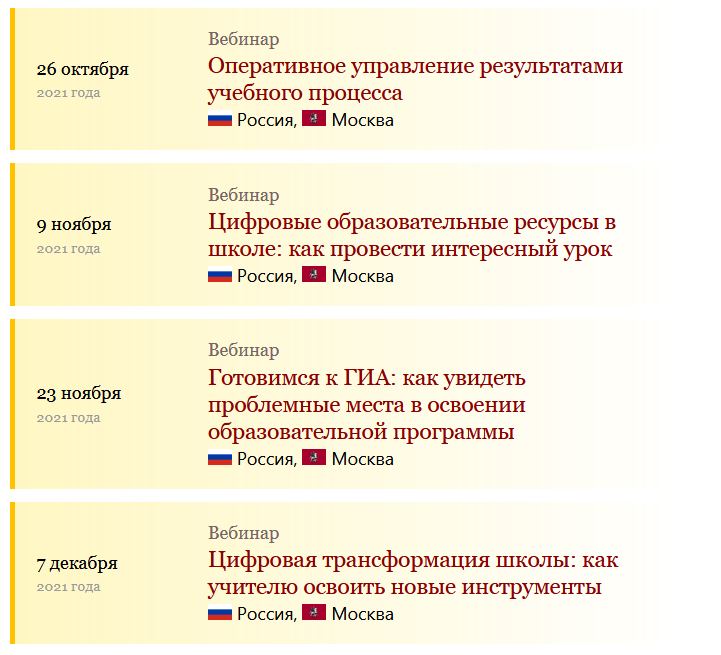 16
Спасибо за внимание!
obr@1c.ru
http://obrazovanie.1c.ru/ 
8(800) 302-99-10
17